Занятие в подготовительной группе, посвященное 71 годовщине Великой Победы
«Не гаснет памяти свеча…»
Подготовила: Светлана Николаевна Полякова
Воспитатель  МБДОУ д\с №10 «Антошка»  г. Таштагол
2016 год
71 год Победе!
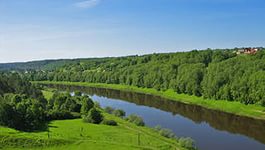 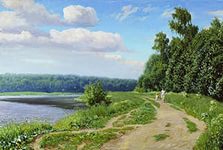 71 год Победе!
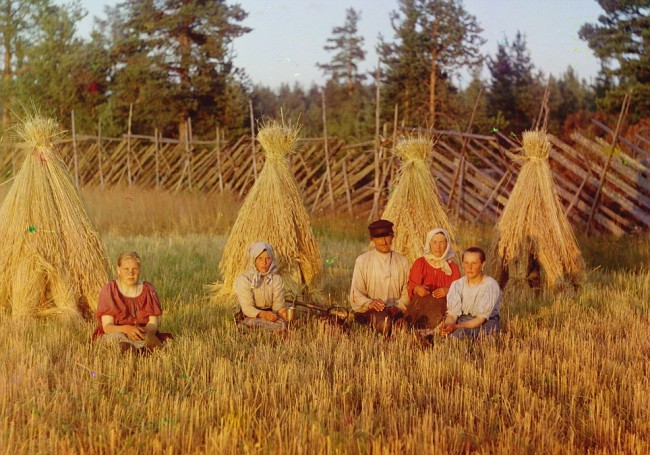 71 год Победе!
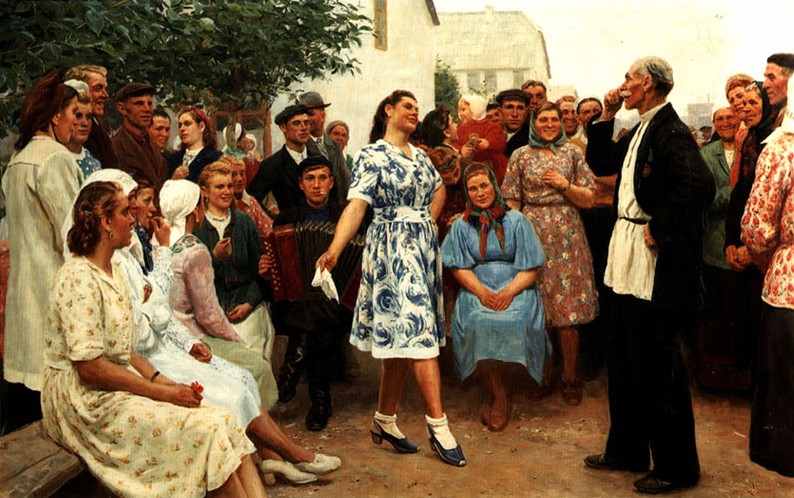 71 год Победе!
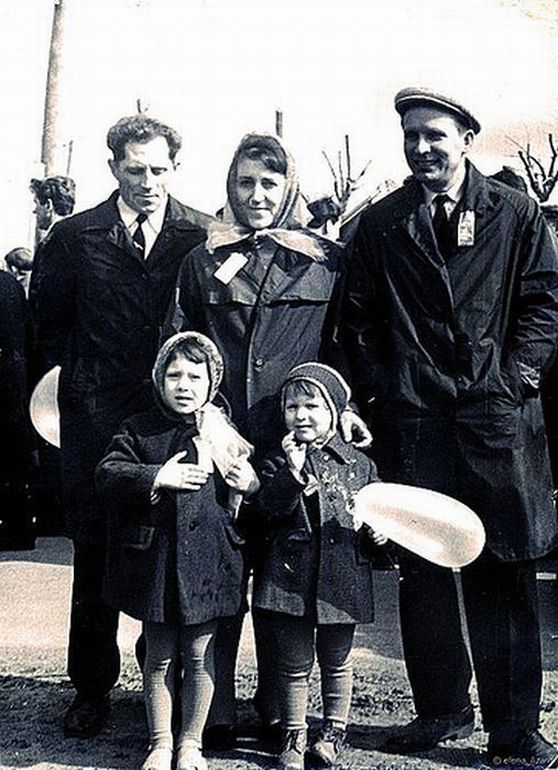 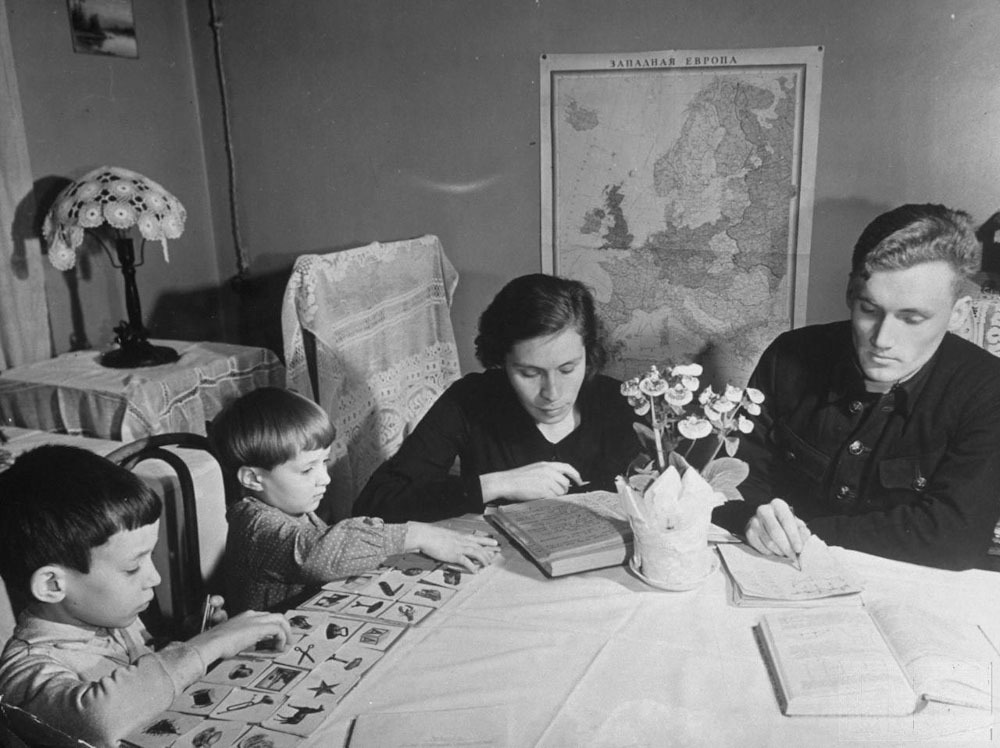 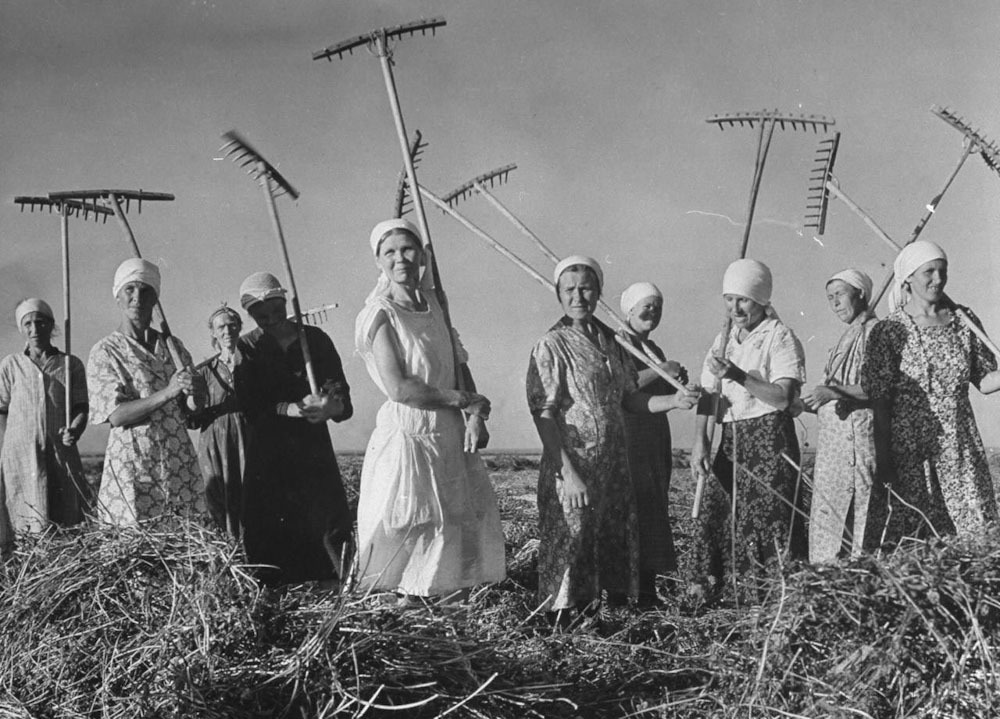 71 год Победе!
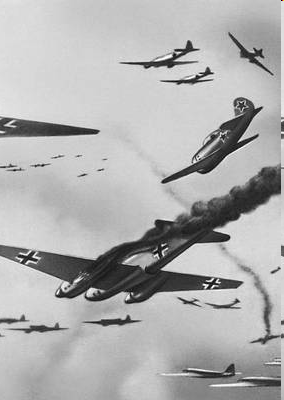 22 июня 1941 года без объявления войны фашисты напали на нашу Родину.
Началась ВОВ.
71 год Победе!
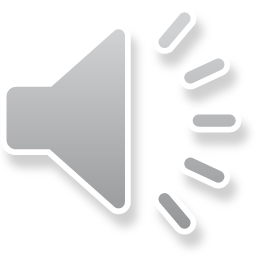 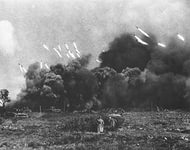 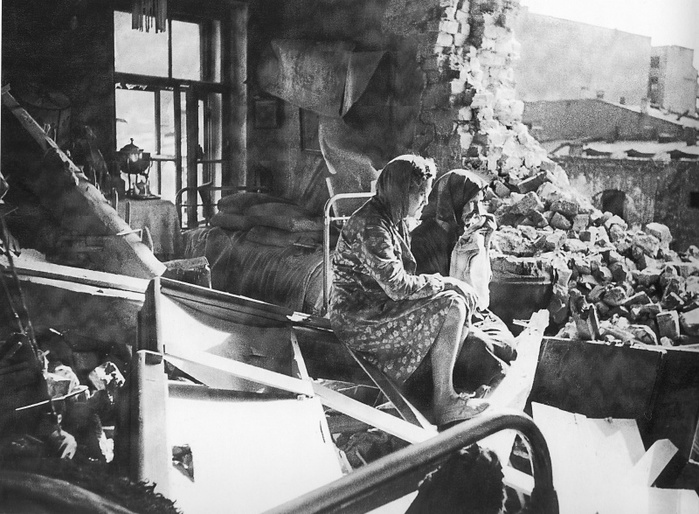 71 год Победе!
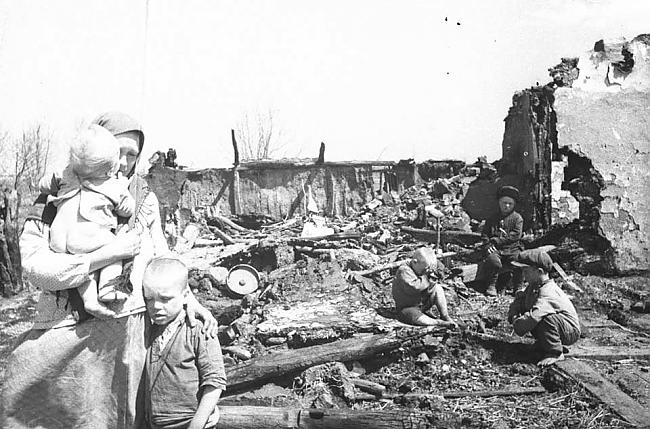 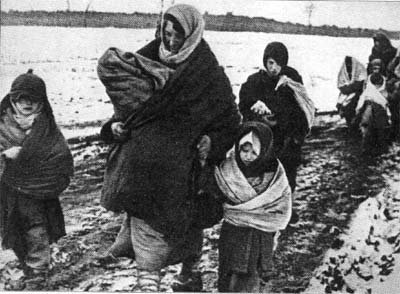 71 год Победе!
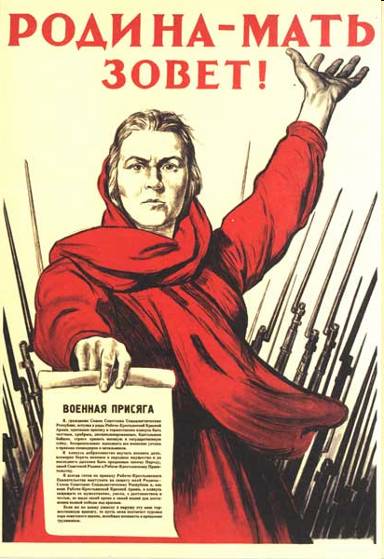 Вставай страна огромная, 
Вставай на смертный бой!..
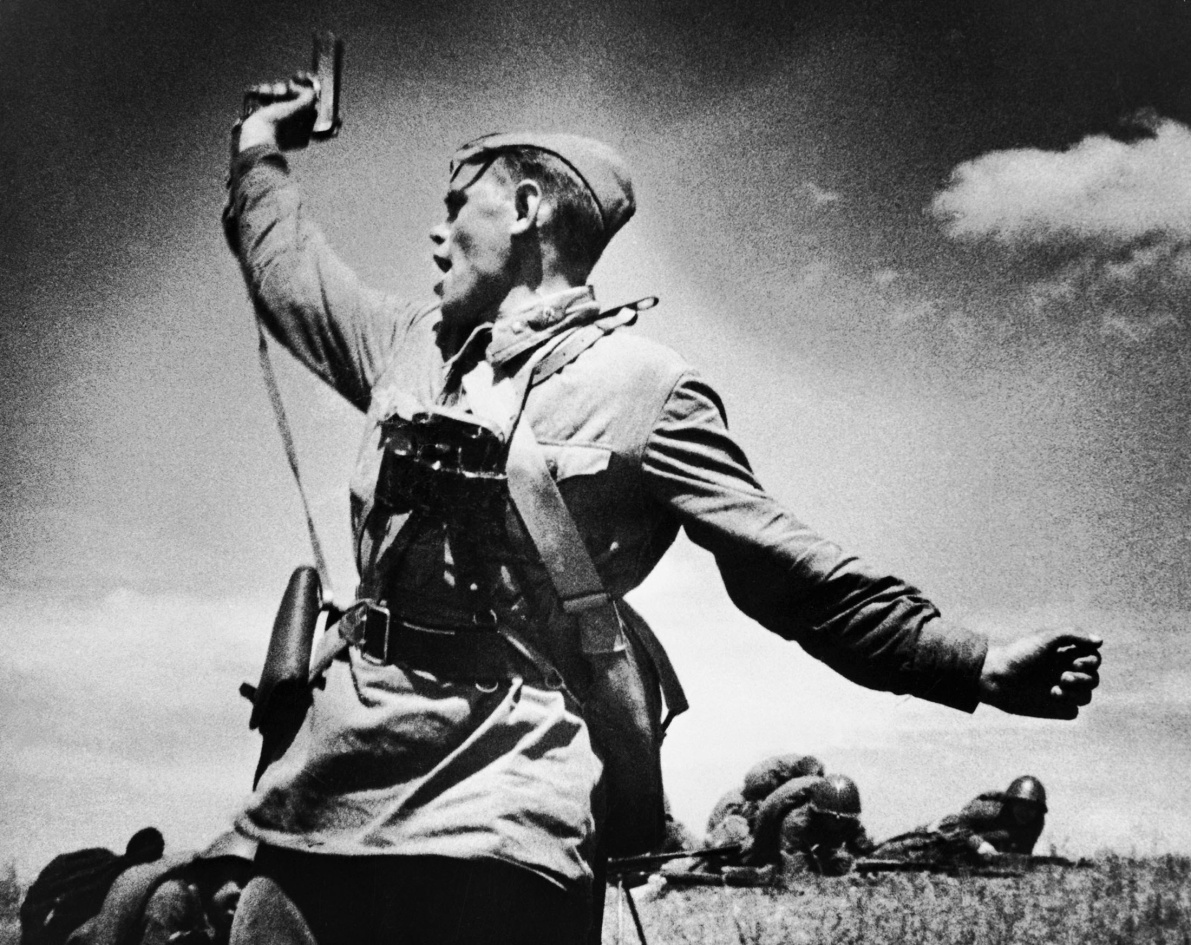 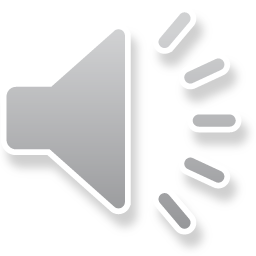 71 год Победе!
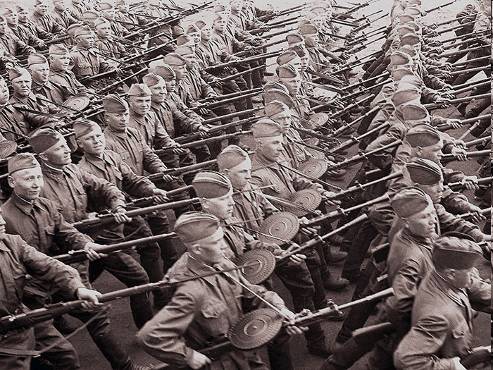 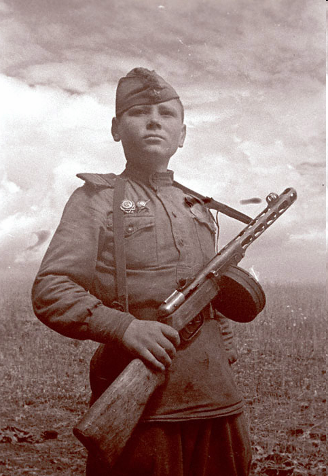 71 год Победе!
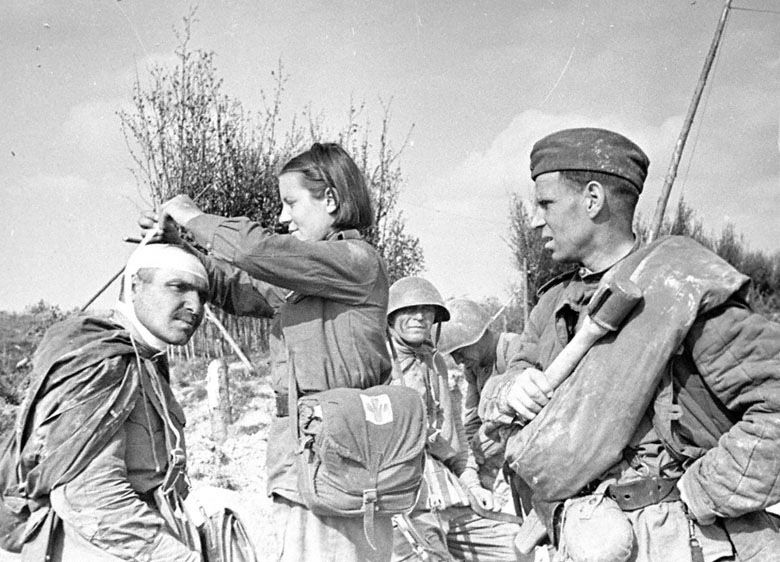 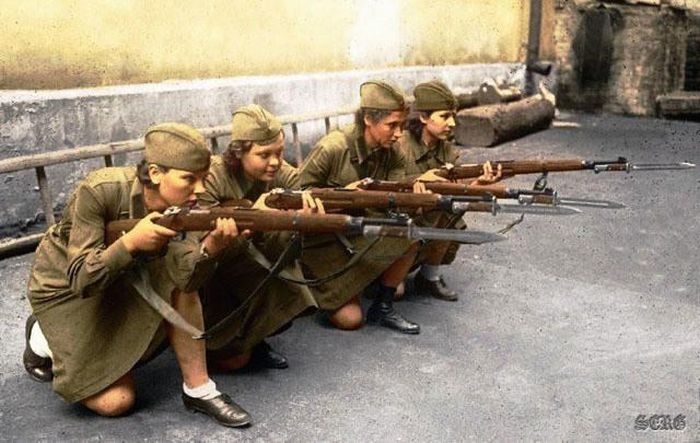 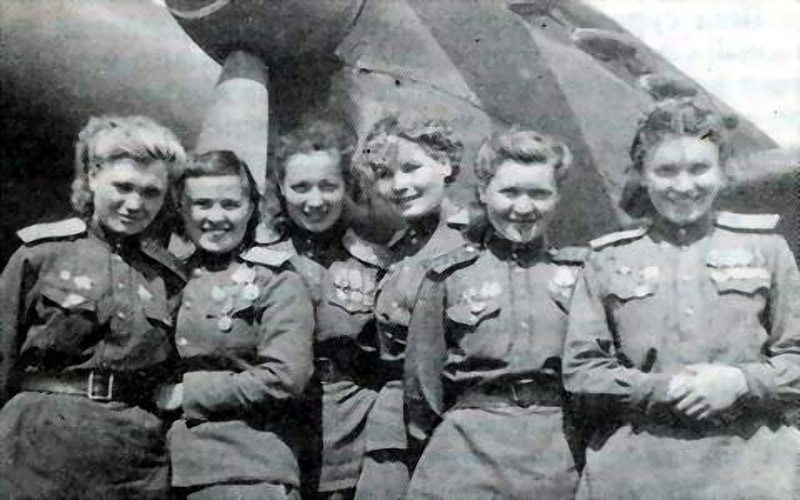 71 год Победе!
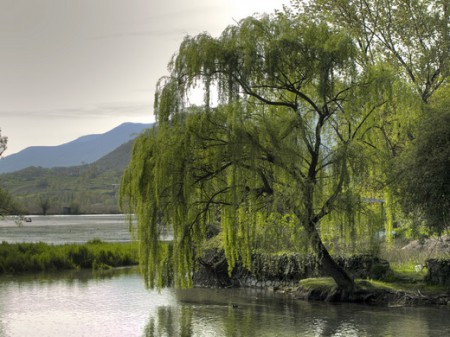 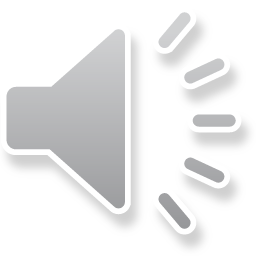 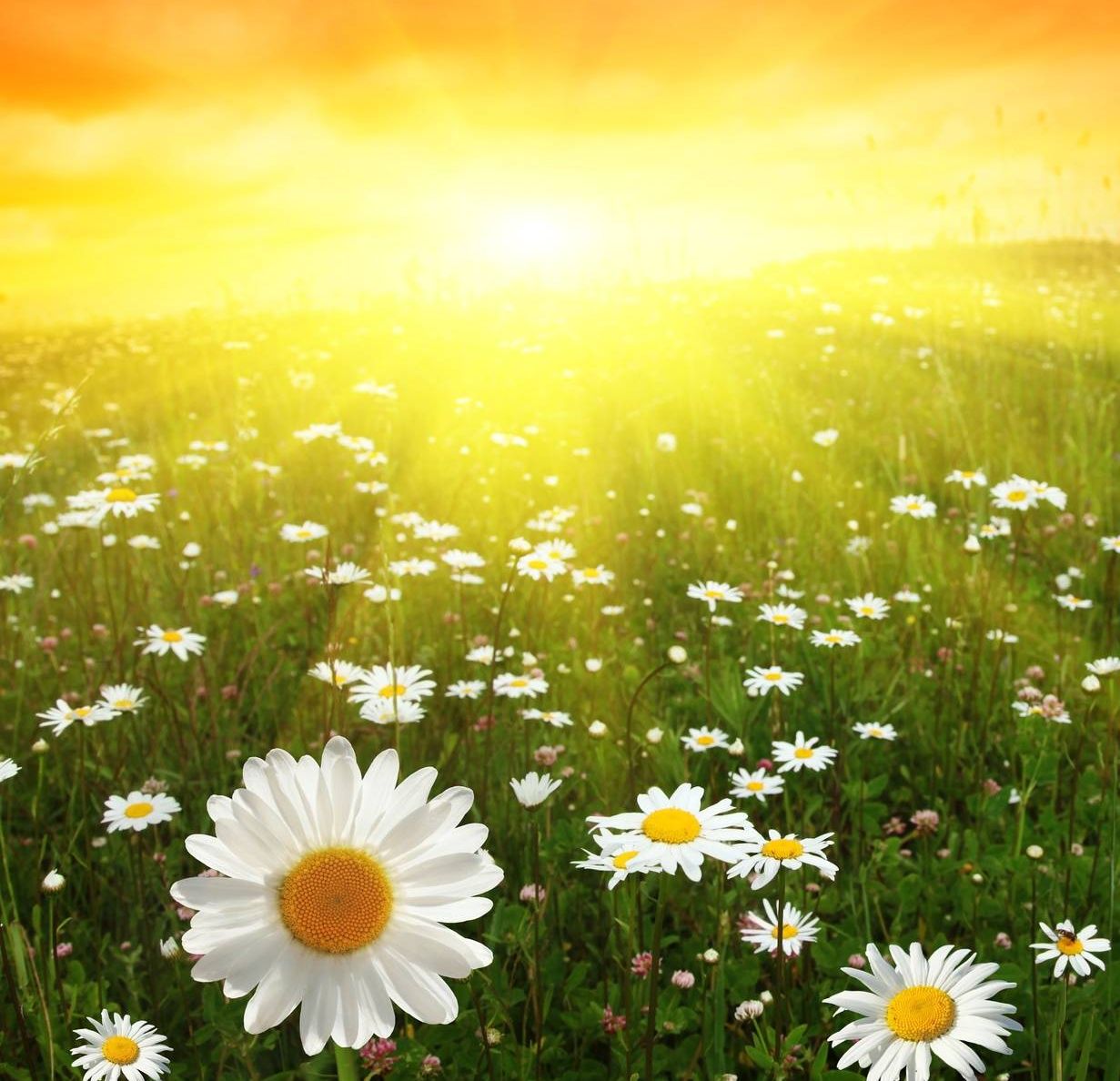 71 год Победе!
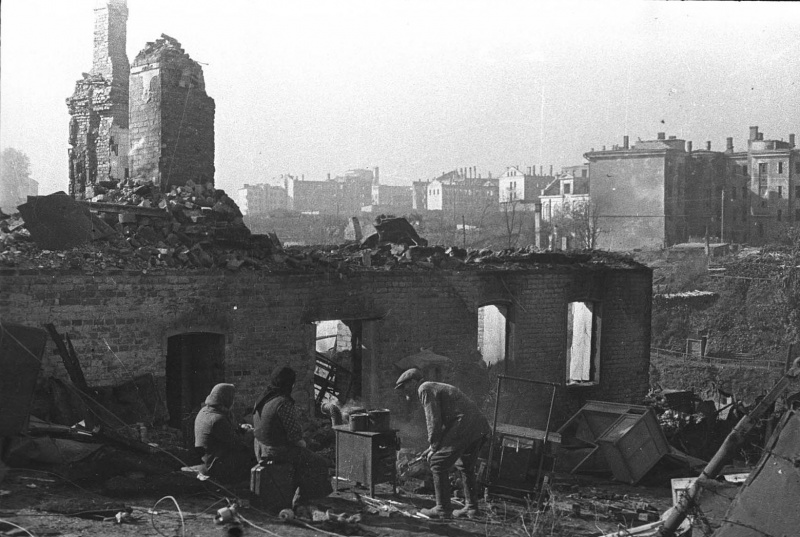 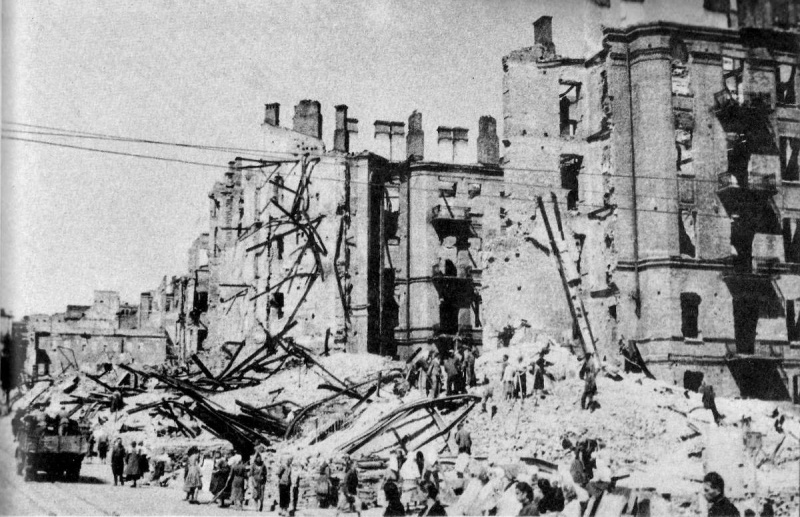 71 год Победе!
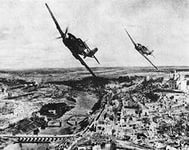 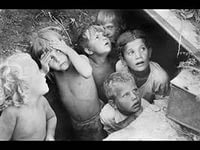 71 год Победе!
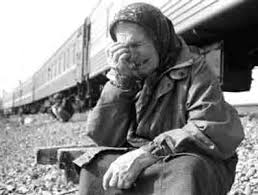 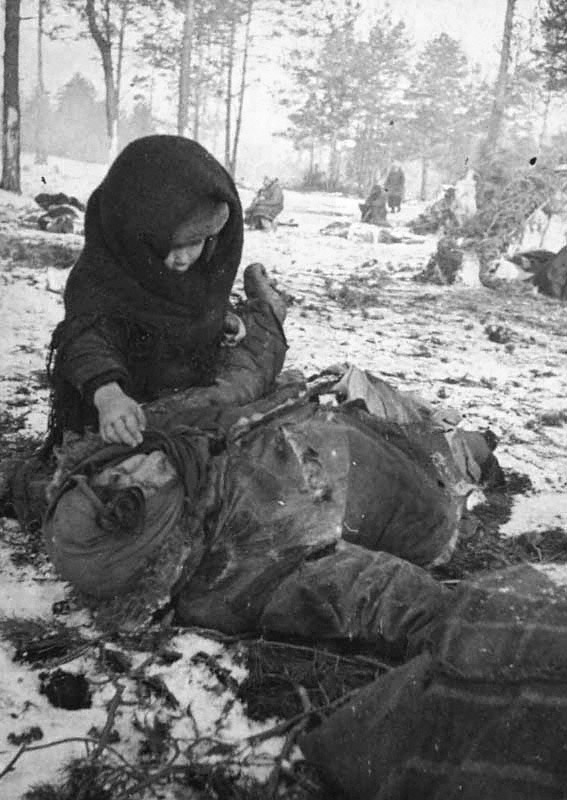 71 год Победе!
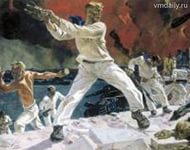 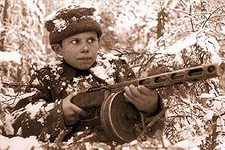 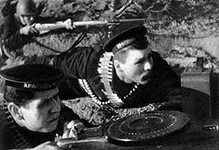 71 год Победе!
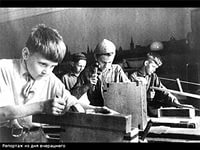 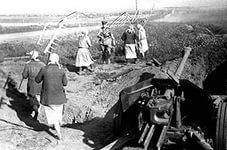 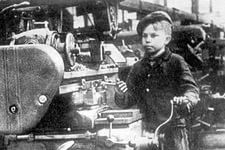 71 год Победе!
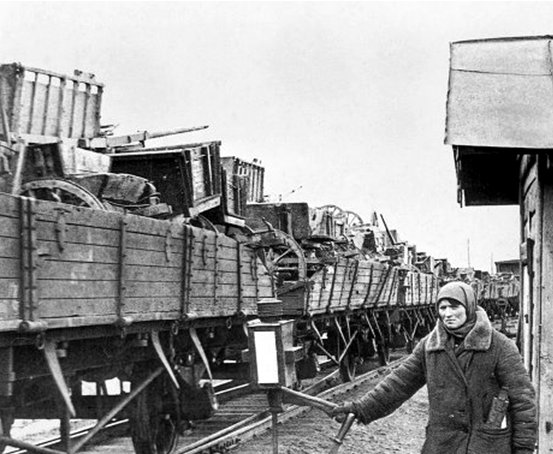 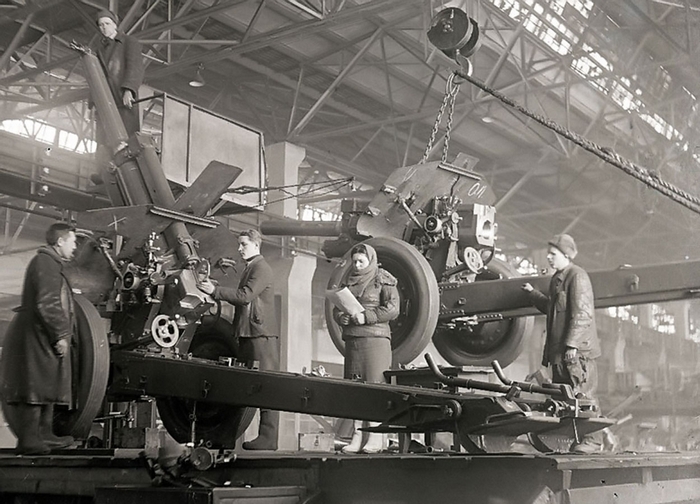 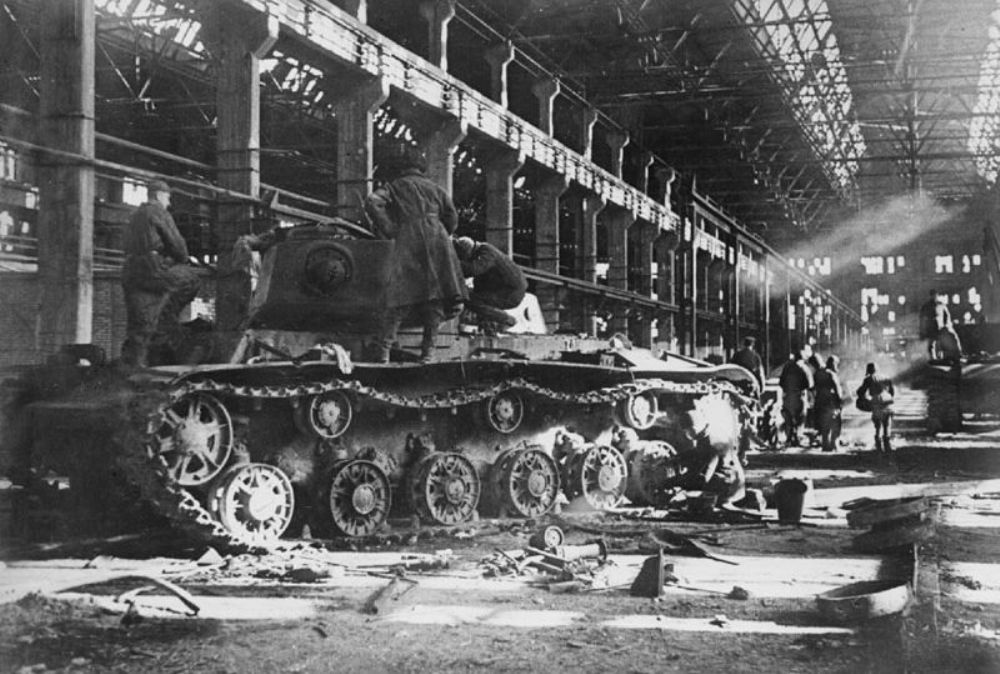 71 год Победе!
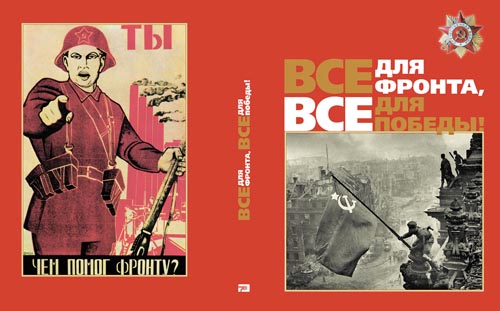 71 год Победе!
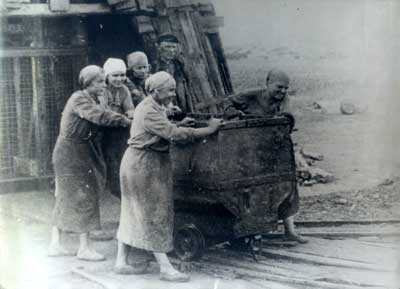 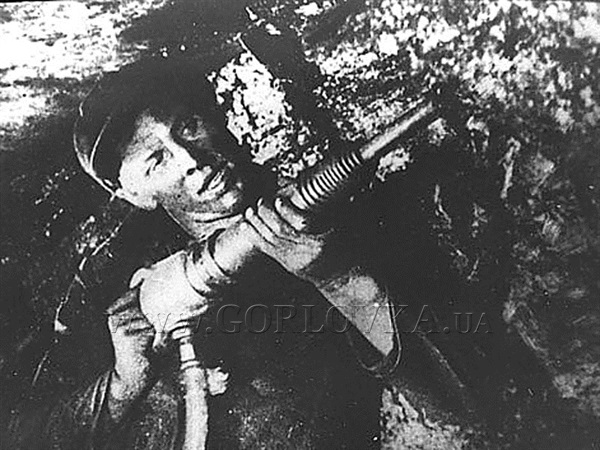 71 год Победе!
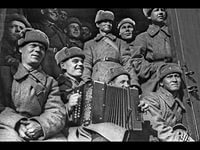 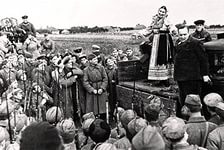 71 год Победе!
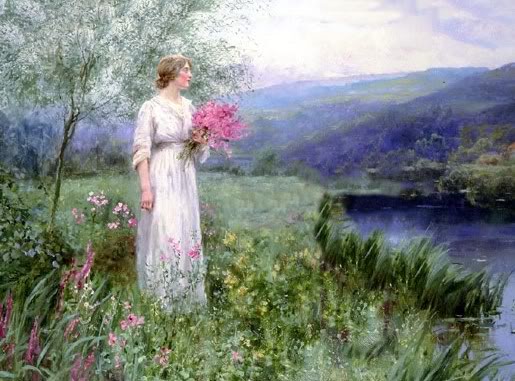 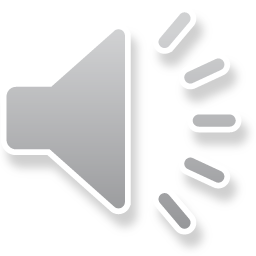 71 год Победе!
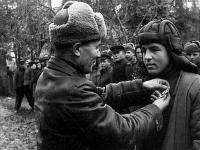 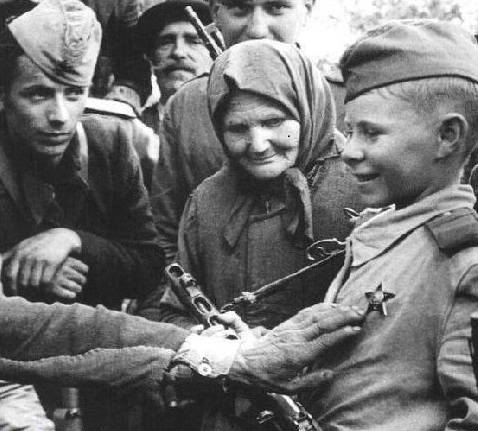 71 год Победе!
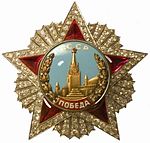 Орден «Победа»За успешное проведение операций. Вручали командирам
71 год Победе!
Орденами «Славы»
награждались за проявление  в боях за Советскую Родину мужества и бесстрашия, славные подвиги .
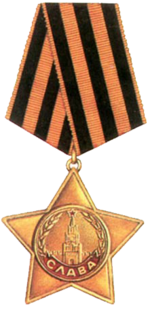 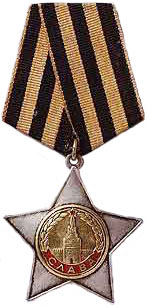 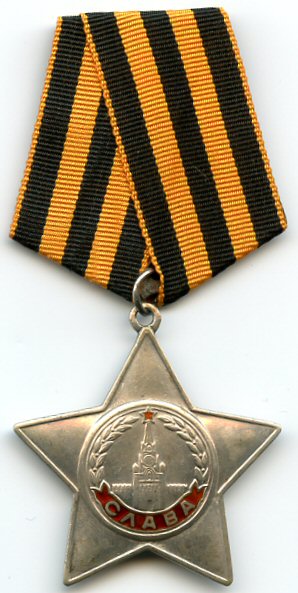 71 год Победе!
Орденами 
«Отечественной войны»
 награждались за проявление в боях за  Родину храбрости, стойкости и мужества, а также военнослужащие, которые своими действиями способствовали успеху боевых операций
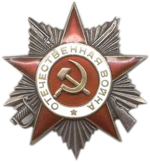 71 год Победе!
Медалью «За Победу»награждали
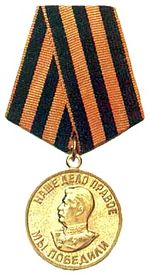 Всех, кто принимал непосредственное участие на фронтах Отечественной войны или обеспечивавшие победу своей работой в военных округах.
71 год Победе!
Медалью «За Отвагу»награждали
за личную храбрость, проявленную в бою.
71 год Победе!
Медалью
 «За доблестный труд»награждали
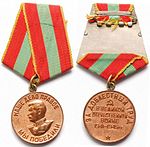 рабочих, инженерно-технический персонал и служащих, колхозников и др., кто самоотверженно трудился на благо победы.
71 год Победе!
Медаль «Золотая звезда» – самая высокая награда – «Герой Советского союза»
71 год Победе!
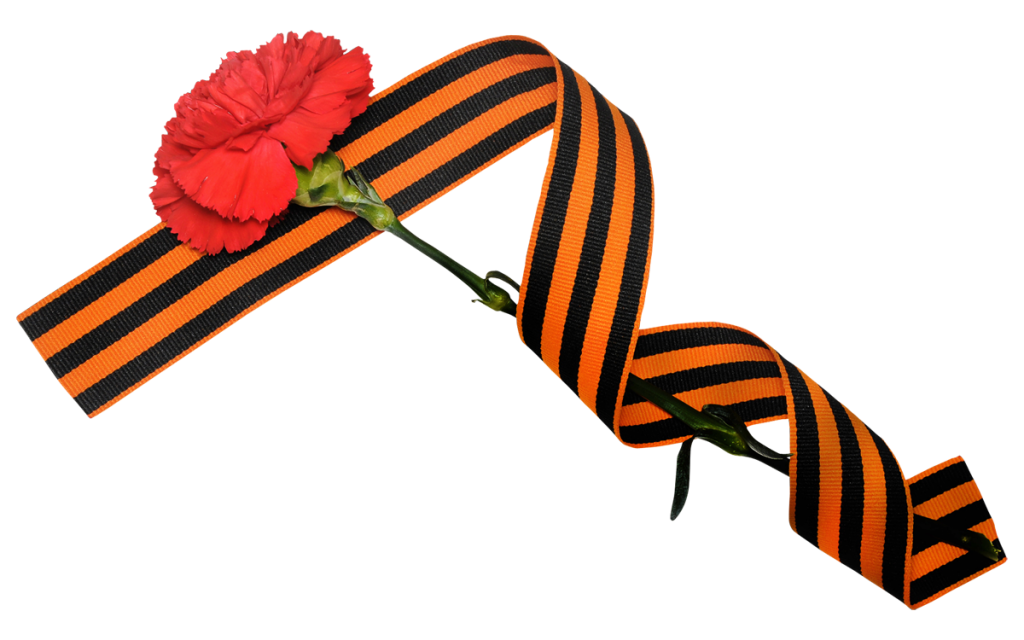 71 год Победе!
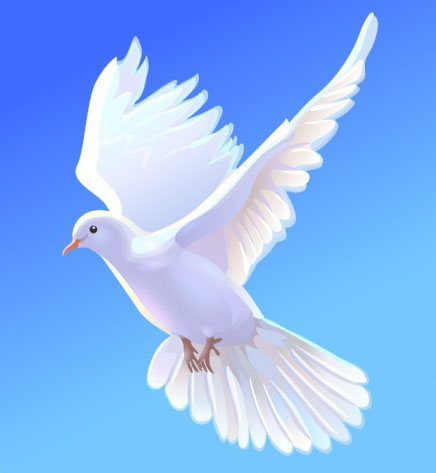 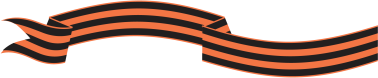 71 год Победе!
Памятник воину освободителю г. Таштагол
71 год Победе!
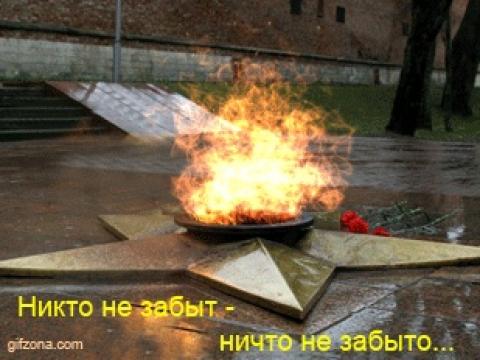 71 год Победе!
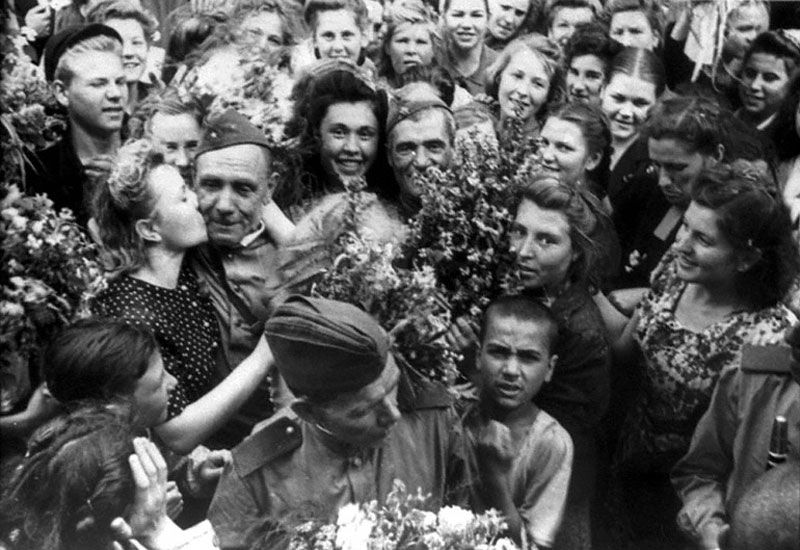 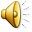 71 год Победе!
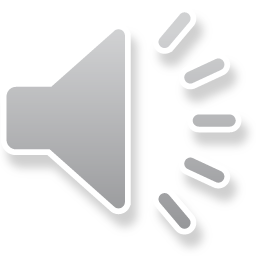 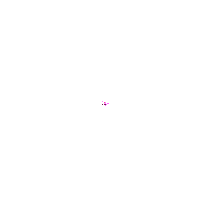 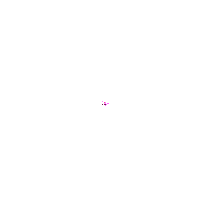 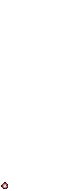 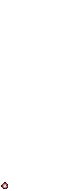 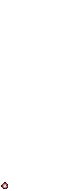 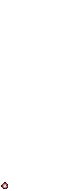 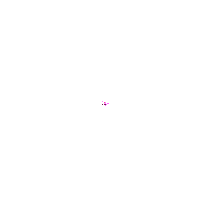 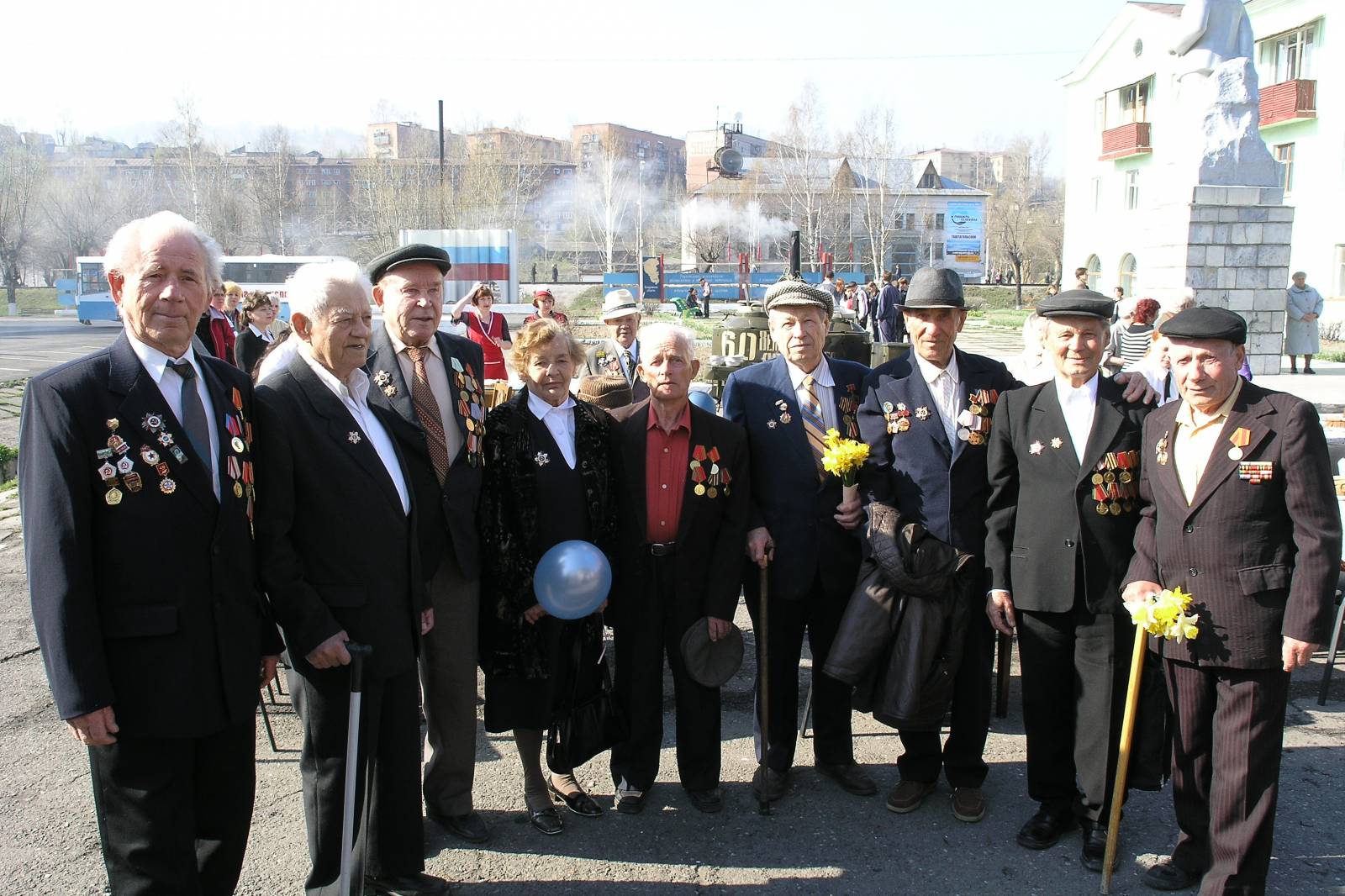 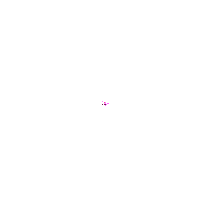 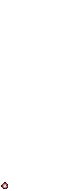 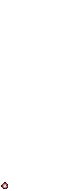 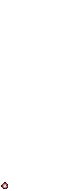 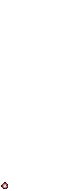 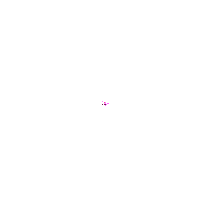 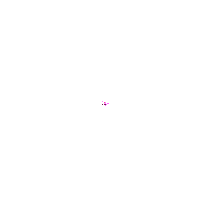 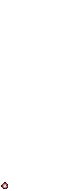 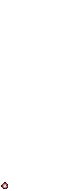 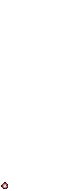 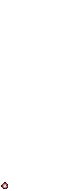 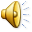 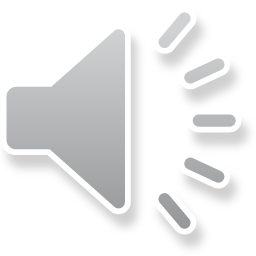 71 год Победе!
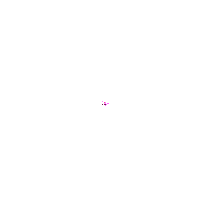 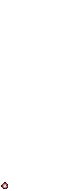 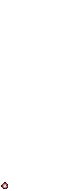 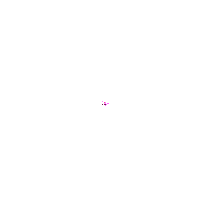 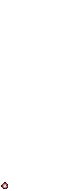 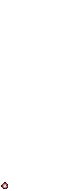 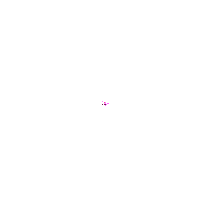 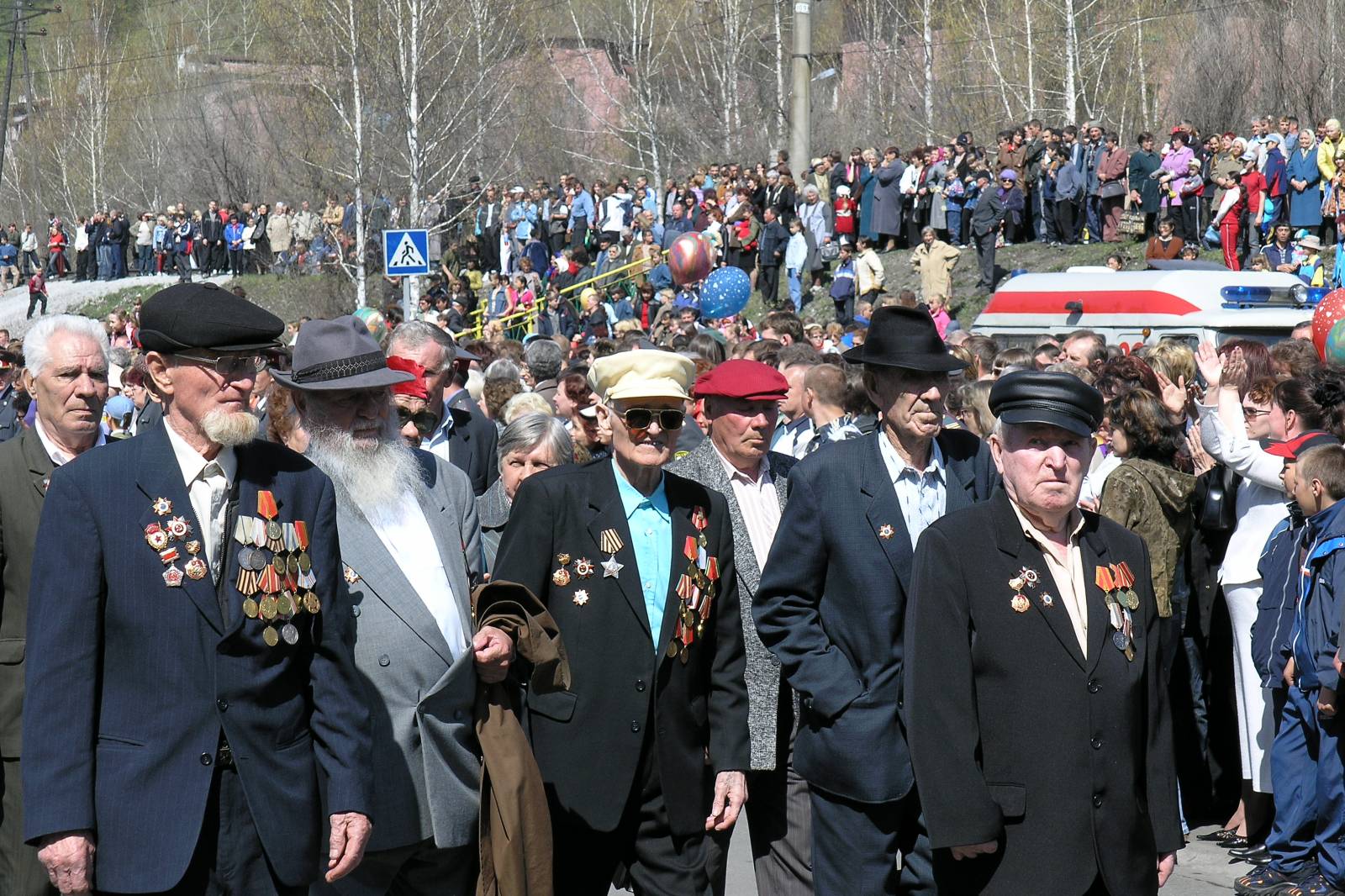 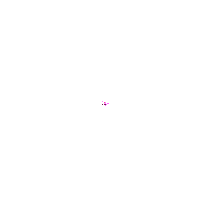 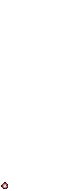 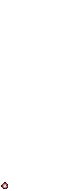 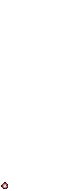 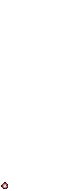 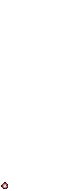 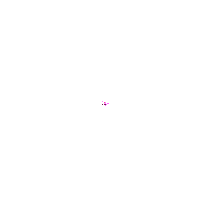 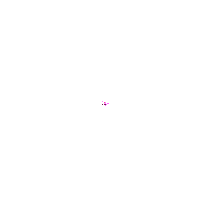 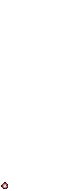 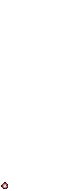 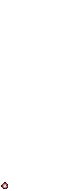 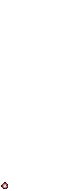 71 год Победе!
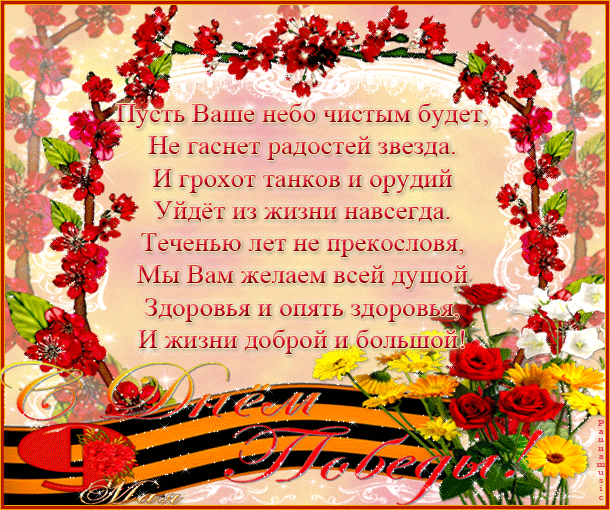 71 год Победе!